Olena Hryhorova
Operative weather forecaster  
of Ukrainian Hydrometeorological Center
nattfodd04@ukr.net
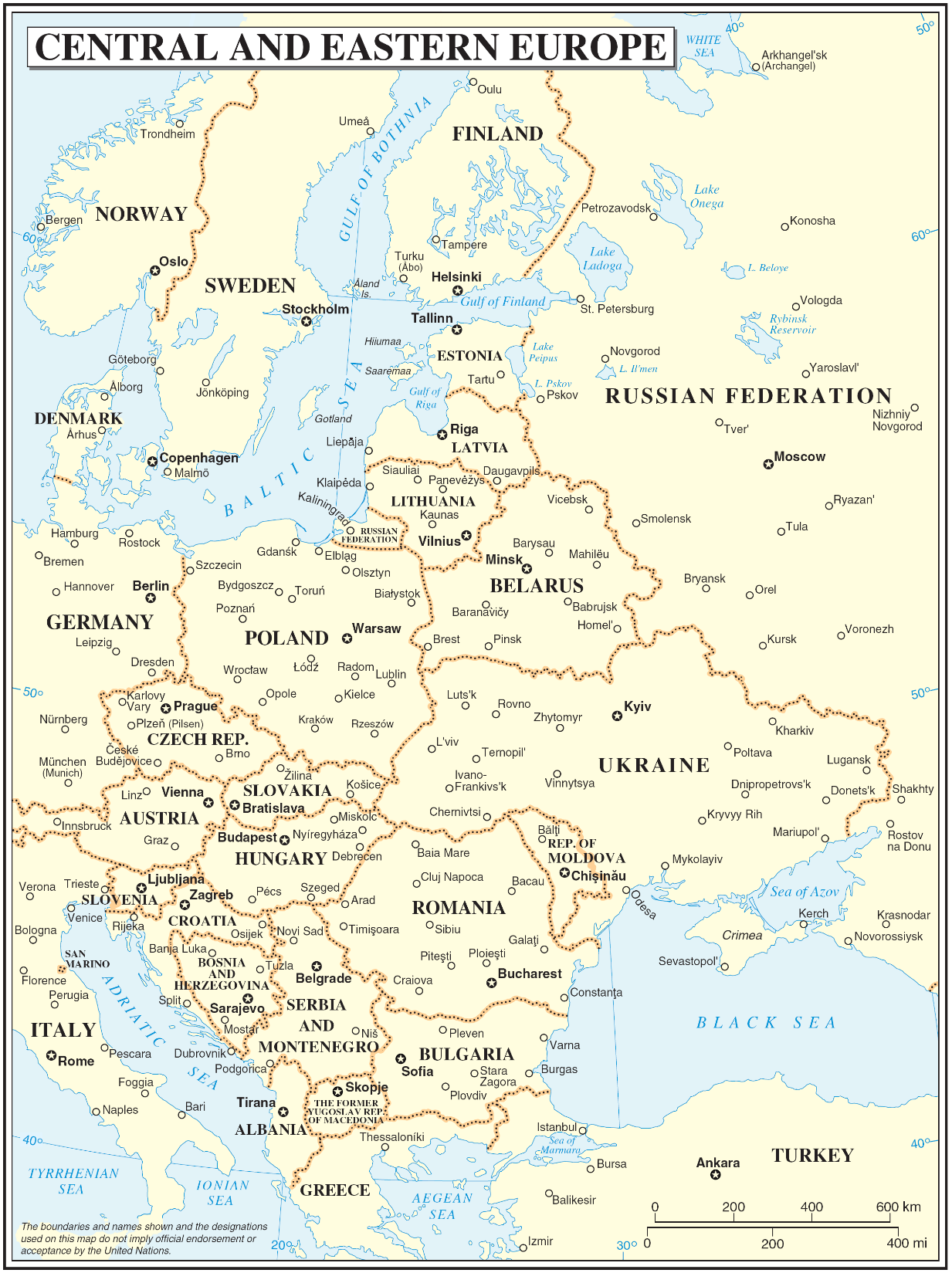 Ukraine is situated in eastern Europe and it borders with Poland, Slovakia, Hungary, Romania and Moldova at west, with Belarus at north and with Russia at east.The population of Ukraine as of 2014 is 44,3 millions.Latest annual Gross Domestic Product (GDP) is $176.6 billion. The part of industry include 30%, agriculture 8%, services 62%.The main industries in Ukraine is metallurgy, engineering, power, chemical and food industry.In Ukraine never been so horrible weather hazards such like tsunami and large scale tornado, but after snowly winters we usually have flooding in Carpathian region. Also worth noting such dangerous phenomenas as freezing, heavy rains and snowfall, extreme cold and heat, hurricanes, hail and squalls.
There are three main met-hydro organization in Ukraine:
Expectation from workshop
As workshop has social-economic character, I would start to seriously develop the work in this direction. Getting new knowledge, information and tips can significantly help in introducing innovations in the Ukrainian Hydrometeorological Center work and improve it’s performance. This means - increasing trust of our clients, because for us it is very important that all were satisfied.
Thank you for your attention!
Zagreb, Croatia
29 June – 3 July 2015